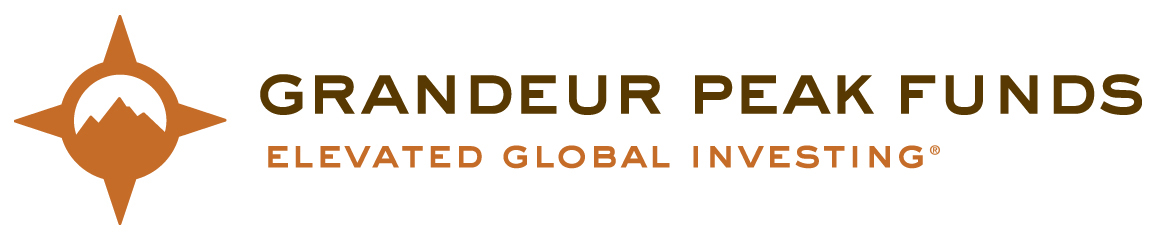 Contact Information
Shareholder Services
Phone:					Mail:
     1.855.377.PEAK (7325)			     Grandeur Peak Funds
E-Mail: 					     P.O. Box 13664	
     grandeurpeakglobal@alpsinc.com		     Denver, CO 80201	

Client Relations
Eric Huefner		Mark Siddoway		Amy Johnson
President & CCO		Head of Client Relations	Sr Manager, Client Relations
ehuefner@grandeurpeakglobal.com	msiddoway@grandeurpeaklglobal.com	ajohnson@grandeurpeakglobal.com
801.384.0003		801.384.0010		801.384.0044
136 S. Main Street, Suite 720	136 S. Main Street, Suite 720 	136 S. Main Street, Suite 720
Salt Lake City, UT 84101	Salt Lake City, UT 84101	Salt Lake City, UT 84101
2
Grandeur Peak Funds are distributed by ALPS, Inc. (Denver, CO)
Firm
Founded in 2011 by Former Wasatch Advisors Team
Robert Gardiner, Blake Walker & Eric Huefner
100% Employee Owned: equity/synthetic equity shared across senior team
A benchmark agnostic, global equities investment firm comprised of a highly seasoned and collaborative research team 
We take a very disciplined, team-based approach to uncovering high quality growth companies trading at attractive valuations
We have a micro to mid-cap bias because we believe we can find:
Greater opportunities for growth
Greater numbers of undiscovered companies
Greater market inefficiency
We believe we have an investment advantage attributable to our:
Global Perspective
Smaller Company Experience
Repeatable Investment Process
Nimbleness (via limited assets)
Passion for Global Investing
3
Core Investment Beliefs
Earnings growth drives stock prices over the long term, as long as you don’t overpay.
In today’s connected world the best investors will understand the global landscape of each investment.
Great investments exist in every corner of the world, and the best investors will look there to find them. 
The universe of compelling micro to mid-cap companies around the globe is extensive and growing.
4
Seasoned Team:  Founders
Robert Gardiner, Portfolio Manager, CEO, & Director of Research
30+ years of investment industry experience
Former Founder and Portfolio Manager of:
Wasatch Micro Cap Fund (WMICX):  6/19/1995 – 1/31/2007 
Wasatch Small Cap Value Fund (WMCVX):  12/17/1997– 1/31/2002
Wasatch Micro Cap Value Fund (WAMVX):  7/28/2003 – 1/31/2005
Wasatch Global Opportunities Fund (WAGOX):  11/17/2008 – 6/30/2011
Blake Walker, Portfolio Manager & Chief Investment Officer
14 years of investment industry experience
Former Founder and Portfolio Manager of:
Wasatch International Opportunities Fund (WAIOX):  1/27/2005 – 6/30/2011
Wasatch Global Opportunities Fund (WAGOX):  11/17/2008 – 6/30/2011
Eric Huefner, President & Chief Compliance Officer
15 years of investment industry experience
Former Partner & Director of Mutual Funds at Wasatch Advisors
12 years managing businesses for Campbell’s, Kraft, Nabisco & Sara Lee
5
Seasoned Team:  Senior Research
Robert Gardiner, CFA: PM, DOR
28 years of investing experience
Lived in France and speaks French
Blake Walker: PM, CIO
14 years of investing experience
Lived in France and speaks French
Amy Sunderland, CFA: PM, Sr Analyst
12 years of investing experience
Lives in Hong Kong and speaks Mandarin
Randy Pearce, CFA, MBA: PM, Sr Analyst
10 years of investing experience
Lived in Brazil and speaks Portuguese
Spencer Stewart: PM, Sr Analyst
11 years of investing experience
Lived in Mexico and France and speaks some Spanish and French



Full bios are in the Appendix
Zach Larkin, MBA: Sr Analyst
11 years of investing experience
Lived in Paraguay and speaks Spanish
Liping Cai, CFA, MS, MBA: Sr Analyst
9 years of investing experience
Native Chinese and speaks Mandarin
Stuart Rigby, MBA: Sr Analyst
4 years of investing experience
Lived in Mexico and speaks Spanish
Rob Green, MSF: Quant Analyst, Asst DOR
9 years of investment industry experience
6
Grandeur Peak Global Advisors – Org Chart
Global Analyst Teams Divide
the Industry Universe
 into 6 Key Sectors
Director of Research Team
Eric Huefner, Amy Hone, Juliette Douglas, Gerome Gregory, Dustin Brown, Angela Bowcutt, Mark Siddoway, Kate Moss, Amy Johnson, Riley Whipple, Deanna Naylor
Support Team
Robert Gardiner, Rob Green, Matt Pearson, Mitchell Hilbig, Christian Gochnour
* Industry lead on Global Reach
Total Years of Experience: 179
7
Mark Siddoway and Eric Huefner are registered representatives of ALPS Distributors, Inc.
A Global View is in our DNA: Languages Spoken
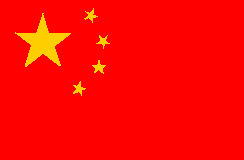 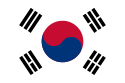 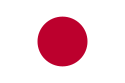 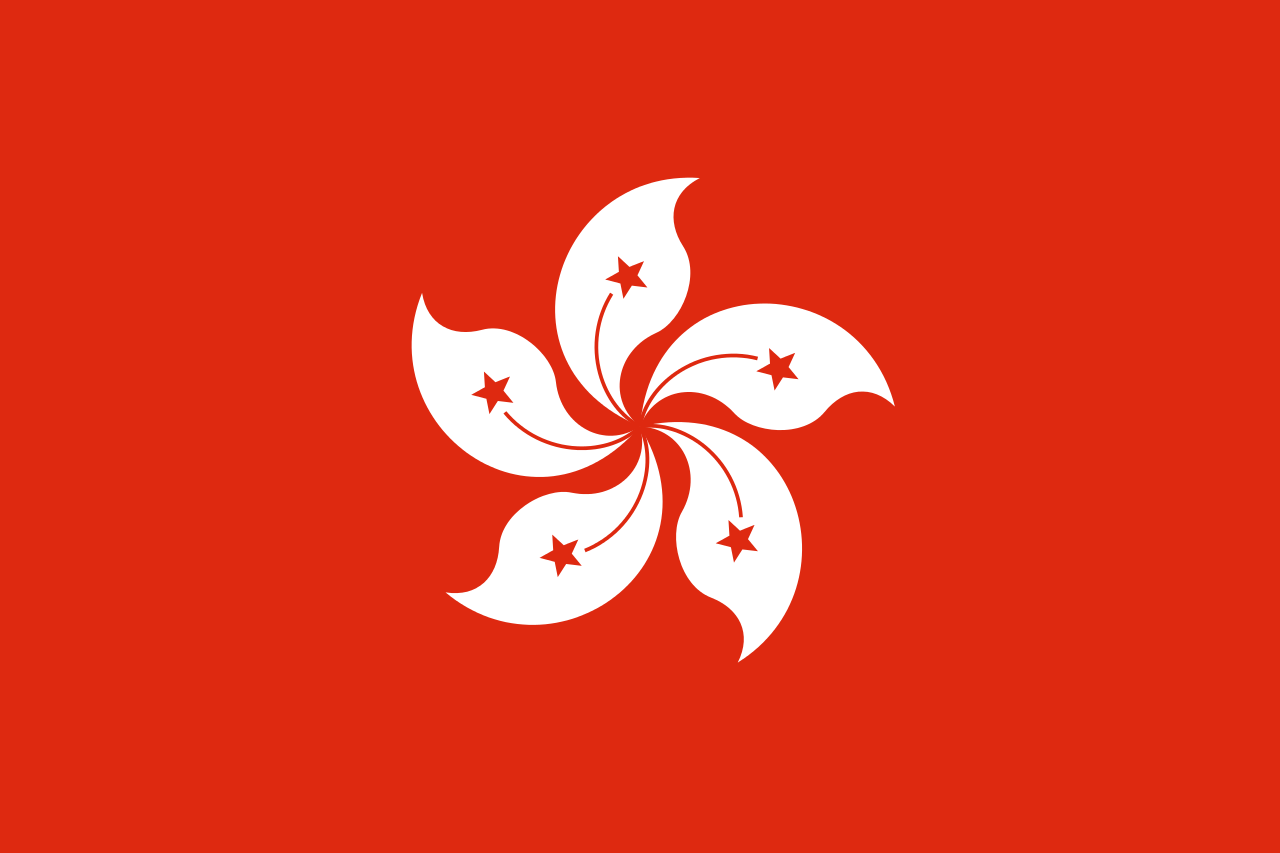 Mandarin (4)
Korean (1)
Japanese (1)
Cantonese (2)
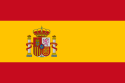 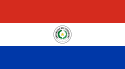 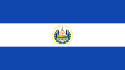 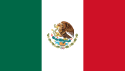 -------------------------------------- Spanish (4) --------------------------------------
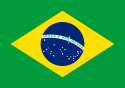 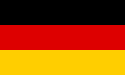 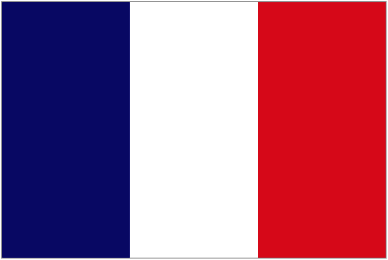 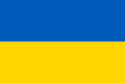 Portuguese (1)
French (3)
Ukrainian (1)
German (1)
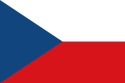 8
Czech (1)
Micro to Midcap: An Enormous Opportunity Set
73% of assets are chasing only 7% of the opportunity
Grandeur Peak Research Focus
source: Bloomberg (data as of 6/30/2015); Morningstar (data as of 1/31/15).  Giant Cap companies = market caps  > $40 billion; Large-caps = market caps > $8 - $40 billion; Mid-caps = $1.5 - $8 billion; Small-caps = $500 - $1,500 million; Micro-caps = $100 - $500 million.  Companies < $10 million or had not traded in the last thirty days were excluded.  Only mutual funds with at least $1 million AUM are counted.
9
Past performance is no guarantee of future results
A Growing Global Opportunity Set
The majority of IPOs have been outside the U.S.
source: Bloomberg (data from 1/1/00 – 12/31/14)
10
Past performance is no guarantee of future results
Investment Focus: High Quality Companies
Financial Quality
High margins with limited volatility
Strong balance sheet with low debt
High returns on capital
Business Model Quality
Sustainable competitive advantage
Steady business
Management Quality
Experienced
Proven

Our focus on high quality companies may lead to stronger relative performance during bear (not bull) markets
11
Investment Types
Best-In-Class Growth Companies (BICs)
Fallen Angels
Stalwarts

“Quality” is a desired characteristic across all investment types
12
Investment Type: Best-In-Class Growth
BICs
15%+ earning growth, with plenty of headroom
Quality management team
Good business model with sustainable competitive advantage
Strong financials

Find them small & undiscovered; buy and hold
Compound the earnings growth
P/E expansion as they become discovered

P/E to Long-Term Growth Rate (LTG) as one key valuation metric
13
Investment Type: Fallen Angels
Fallen Angels
Quality growth companies
Hit a bump in the road
Temporarily priced as a “value” stock
Growth investor background gives us an advantage here

Buy them low and hold through the recovery
Capture earnings growth as it returns
Capture P/E expansion as market’s confidence returns

Price to peak earnings as one key valuation metric
14
Investment Type: Stalwarts
Stalwarts (maturing BICs)
Growth continues (although may only be 10-15%)
Quality management
Great business model with very strong competitive advantage
High cash flow and solid balance sheet
Often paying dividends and/or buying back stock

Buy them at a good value
Can’t overpay since growth is slowing

P/E to LTG+Yield as one key valuation metric
15
Our Research Process: Bottom Up
Disciplined Screening Based on Financial History
52 week global screening schedule keeps us constantly looking at interesting and/or developing opportunities
Rigorous Due Diligence
Analyzing the company, industry, competitors, customers, and suppliers
Traveling the world to visit companies and meet senior management
Collaborative Vetting
Tapping into the experience and insights of the full team in considering each investment
Build Proprietary Models
Understanding the key drivers and expected returns for each company
Close Attention to Valuation in Purchase Decision
Seeking to avoid P/E compression risk
Valuation is a key factor in position size
16
Research Process Flow
Watch Lists
A: BIC, but expensive
B: Worth following
C: Pass
Dashboard

Continued
Onion Peeling

Position
Revisions
*Q/V/M stands for Quality, Value, and (Business) Momentum
17
Company Touches: 2011, 2012, 2013 & 2014
In the past 3 ½ years we have touched ~ 4000 companies in 54 countries and 43 US States. 
(~1,800 visits / ~1,700 calls / ~450 companies in our office)
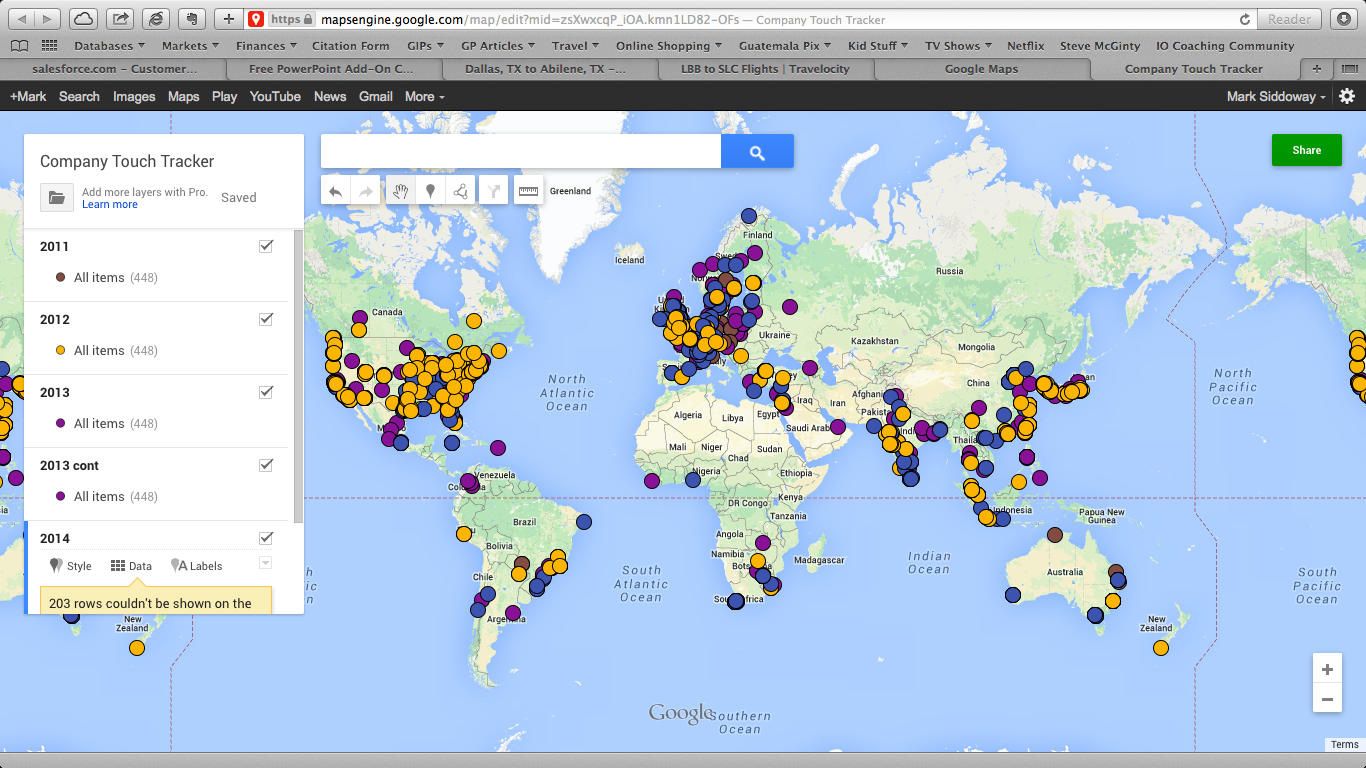 Source: Grandeur Peak Global Advisors (data from 7/1/11 - 12/31/14)
18
Portfolio Construction
Broad Exposure
Look in developed, emerging, and frontier countries
Look across all sectors
Bottom Up Selection
Benchmark agnostic
Country & Industry weightings based on bottom up opportunities
Long-Term Investors
Evaluate companies on a 5+ year horizon
Buy-and-hold philosophy
Flexibility
To move wherever we find the best opportunities
19
Quality/Value/(Business) Momentum Discipline
A tool to help us manage portfolio
construction and position size.
20
Portfolio Risk Management
Portfolio Quality
Focus on high quality companies
Deep due diligence

Portfolio Diversification
Sectors
Countries

Position Sizes
Smaller positions as we “peel the onion” on newer companies
Smaller positions where there is greater valuation risk
Smaller positions for riskier business models (including riskier macro, political, and regulatory environments)
21
Sell Discipline
QVM (Quality/Value/Momentum) Matrix Tool
Deterioration in Quality, Value and/or Business Momentum
Best-in-Class Growth Companies
Valuation (PE/LTG) no longer attractive
Thesis has changed, or was wrong
Fallen Angel
Valuation: Turn around gets priced into the stock
Determine problems are deeper than expected
Stalwarts
Valuation: PE/(LTG+Yield) no longer attractive
Thesis has changed
22
One Strategy, Multiple Flavors
Global Reach*
The Flagship (Umbrella) Strategy:
Our Favorite Ideas Globally
Global Micro Cap¤
Feeder strategy, pure micro-cap exposure
(targeting companies in the $50 - $350 million market cap range)
Global Opportunities*
A more concentrated version of Global Reach – the companies  in which we are comfortable taking a larger position
International Opportunities*
Sister strategy to Global Opportunities, excludes U.S. companies
Global Stalwarts¤
Concentrated on liquid holdings (market caps of $1.5 billion and above).
Emerging Markets Opportunities*
Another subset of Global Reach, focused on Emerging and Frontier Markets companies
International Stalwarts¤
Sister strategy to Global Stalwarts, excludes U.S. companies
* Global Reach and the three Opportunities strategies are closed to new investors.
¤ The Stalwart and Global Microcap strategies are not yet available.
23
Stalwarts Portfolios (not yet available)
Carve Out of Liquid Names from Global Reach Portfolio
Above $1.5B where there is plenty of capacity and good liquidity 
Positions
Approximately 75 – 125 holdings*
Largest positions typically 2 - 3%
Broad Country Exposure
Developed, Emerging, and some Frontier 
Weighting based on bottom-up opportunities (benchmark agnostic)
Broad Industry Exposure
Looking across all industries
Weighting based on bottom-up opportunities (benchmark agnostic)
Low Turnover
Buy-and-hold philosophy
Evaluating companies on 5+ year horizon
* Actual number of holdings may vary
24
Why Stalwarts Portfolio?
Lack of global mid-cap funds
We believe our global perspective can bring value to mid-cap investing
Proof of concept from existing portfolios
Our experience in this cap range leads us to believe we can add value
Focus should make us better Stalwart investors across strategies
Less capacity constrained option for clients
Higher liquidity will allow longer-term access without impacting performance of small/micro cap portfolios
Vehicle for foreign institutional clients
We believe having foreign clients will make us better global investors
Career opportunity for our global team
Building long-term career opportunities for our growing team
25
Market Cap Exposure by Strategy
source: Grandeur Peak Global Advisors; portfolios as of 6/30/15; Data for Global Micro Cap, Global Stalwarts and International Stalwarts is hypothetical and not based on actual holdings.  Actual Market Cap exposure may vary.  The Stalwarts Funds will typically hold companies with at least $1.5 billion in market cap.  The Global Micro Cap Fund will typically hold companies with market caps between $50 - $350 million.
26
International 
Opportunities (235)
Name Overlap
72
Global 
Reach (381)
116
251
Global 
Opportunities (276)
58
137
32
The size of each bubble indicates the number of holdings in each portfolio.
The numbers inside of the bubbles indicate the holdings overlap between strategies.
20
20
International 
Stalwarts (83)
73
60
37
78
87
Emerging 
Markets (202)
13
Global 
Stalwarts (105)
source: Grandeur Peak Global Advisors; portfolios as of 6/30/15; Data for Global Stalwarts and International Stalwarts is hypothetical and not based on actual holdings.  Actual holdings may vary.
27
Why Consider Investing With Grandeur Peak?
Global Perspective
Better understanding of opportunities

Micro to Mid-Cap Opportunity
Most compelling source of growth

Smaller Company Experience
Seasoned, award-winning portfolio managers, with a strong team

Repeatable Investment Process
Disciplined approach

Nimbleness
Small asset base under the guidance of an experienced team
28
Past performance is no guarantee of future results
Appendix
29
Grandeur Peak – Core Values
Passion
We are thorough and passionate global investors
Quality
We are building what we believe to be the highest quality portfolios
Discipline
We are consistent in our approach and process
Integrity
We do what we say we will do
Candid
We are candid with each other and our clients
30
Grandeur Peak – What’s In a Name?
Grandeur Peak is a beautiful mountain peak overlooking the Salt Lake valley which provides stunning vistas of the valley below and beyond. Grandeur Peak reminds us of three important things:
The best perspectives comes from a broad, global view;
Successful investing, like climbing, takes preparation, discipline, and passion;
We are hired by our clients in a joint endeavor to ascend the peak, and we will strive to build a trusted friendship throughout the climb.
31
Screening Discipline: Multiple Looks at Roughly 30,000 Companies
32
Stock Screening: Sample Printout
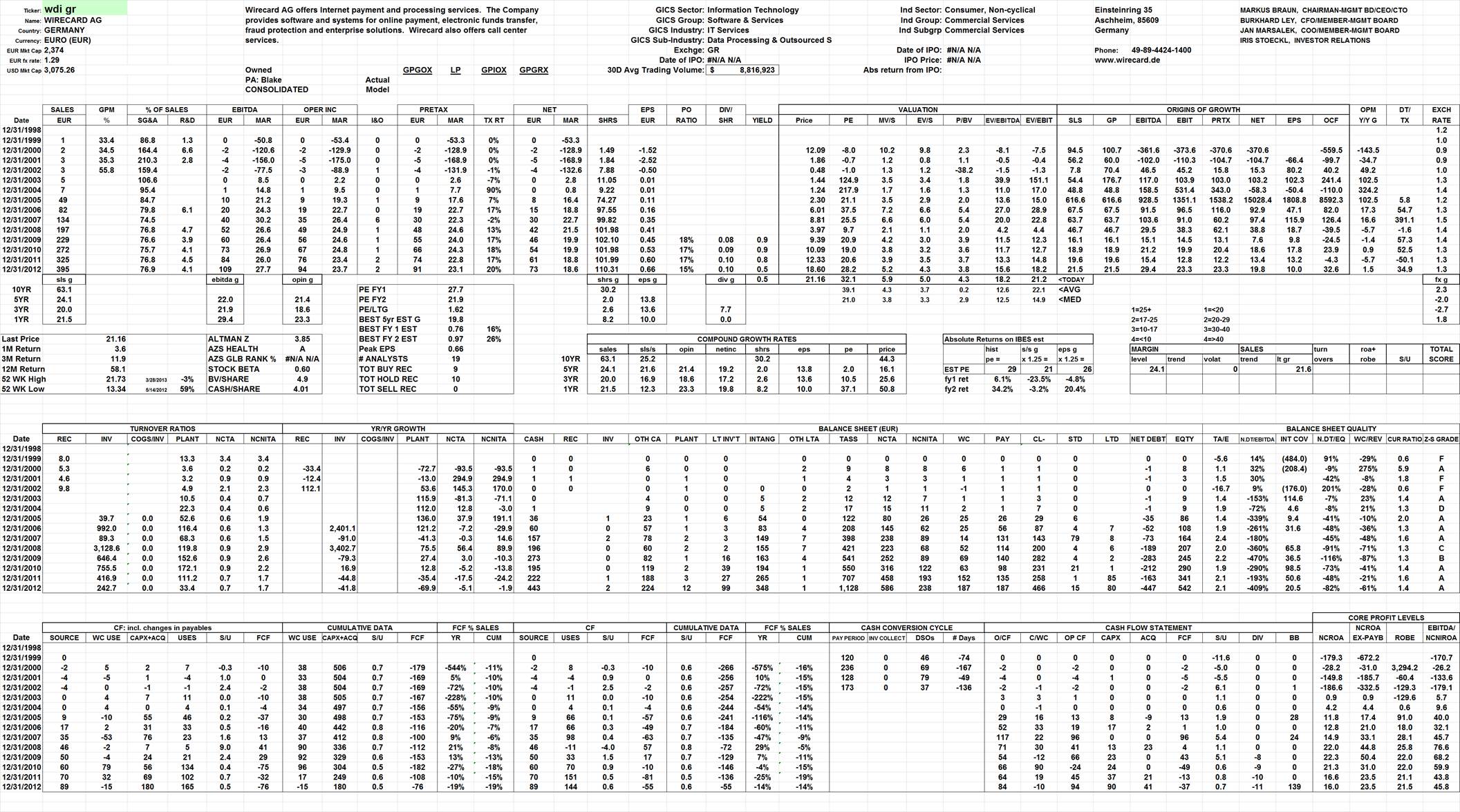 This is an example of what we look at when screening companies.
This is not a stock recommendation.
33
Biographies
Robert T. Gardiner, CFA
	Portfolio Manager, Director of Research, & CEO
	 Mr. Gardiner remains a research analyst first and foremost.  He is actively involved in the portfolio management of each of the Grandeur Peak strategies.  Mr. Gardiner is the Director of Research and serves as the firm’s CEO.

	Mr. Gardiner was a senior partner, principal shareholder, and portfolio manager at Wasatch Advisors before founding Grandeur Peak Global Advisors in 2011. Mr. Gardiner has been in the Investment Management industry since 1981, and involved in managing equity portfolios since 1986. He is a highly acclaimed portfolio manager with numerous recognitions.  Mr. Gardiner’s experience includes:
	1986 – 1995	Investment Committee member for the Wasatch Small Cap Growth (WAAEX) and Core Growth (WGROX) funds.
	1995 – 2006	Founder and Lead Manager of the Wasatch Micro Cap Fund (WMICX)
	1997 – 2001	Founder and Co-Manager of the Wasatch Small Cap Value Fund (WMCVX)
	2003 – 2004	Founder and Co-Manager of the Wasatch Micro Cap Value Fund (WAMVX)
	2005 – 2007	Wasatch Advisors Director of Research
	2008 – 2011	Founder and Lead Manager of the Wasatch Global Opportunities Fund (WAGOX)
	2011 – 	 	CEO & Director of Research, Grandeur Peak Global Advisors 
	2011 – 		Founder and Co-Manager of the Grandeur Peak Global Opportunities Fund (GPGOX)
	2011 – 	 	Founder and Co-Manager of the Grandeur Peak International Opportunities Fund (GPIOX)
	2013 – 		Founder and Co-Manager of the Grandeur Peak Global Reach Fund (GPROX)
	2013 – 		Founder and Advising Manager of the Grandeur Peak Emerging Markets Opportunities Fund (GPEOX)
	2015-		Founder and Guardian Portfolio Manager of the Grandeur Peak Global Stalwarts Fund and the Grandeur Peak 			International Stalwarts Fund

	Mr. Gardiner was a Director of Wasatch Advisors and a member of the Executive Management Team from 1994 – 2007. During his time at Wasatch, the firm grew from 1 to 18 products and from $20 million to $11B under management. Mr. Gardiner was also a member of the original investment committee for Cross Creek Capital, a subsidiary of Wasatch Advisors investing in late stage private equity.

	Mr. Gardiner graduated Magna Cum Laude from the University of Utah with a B.A. in Physics, a B.S. in Mathematics, and minors in Chemistry and French. He lived in France for two years and speaks French.  Mr. Gardiner holds the Chartered Financial Analyst designation and is a member of the Salt Lake City Society of Financial Analysts.
34
Past performance is no guarantee of future results
Biographies
Blake H. Walker
	Portfolio Manager & Chief Investment Officer 

	 Mr. Walker remains a research analyst first and foremost.  He is actively involved in the portfolio management of each of the Grandeur Peak strategies.  Mr. Walker is the firm’s Chief Investment Officer.

	Mr. Walker was a partner at Wasatch Advisors and a portfolio manager co-managing two funds at Wasatch Advisors before co-founding Grandeur Peak Global Advisors in 2011.  Mr. Walker joined the research team at Wasatch Advisors in 2001 and launched the Wasatch International Opportunities Fund (WAIOX) in 2005.  He teamed up with Robert Gardiner in 2008 to launch the Wasatch Global Opportunities Fund (WAGOX) while continuing as the lead manager of the International Opportunities Fund.  Mr. Walker is an award-winning international portfolio manager. His experience includes:

	2001 – 2005	Research Analyst on the Wasatch Micro Cap Fund (WMICX) and Wasatch International Growth Fund (WAIGX) 
	2005 – 2011	Founder and Lead Manager of the Wasatch International Opportunities Fund (WAIOX)
	2008 – 2011	Founder and Co-Manager of the Wasatch Global Opportunities Fund (WAGOX) 
	2011 – 		Chief Investment Officer, Grandeur Peak Global Advisors
	2011 –		Founder and Co-Manager of the Grandeur Peak Global Opportunities Fund (GPGOX)
	2011 – 		Founder and Co-Manager of the Grandeur Peak International Opportunities Fund (GPIOX)	
	2013 – 		Founder and Co-Manager of the Grandeur Peak Global Reach Fund (GPROX)
	2013 – 		Founder and Co-Manager of the Grandeur Peak Emerging Markets Opportunities Fund (GPEOX)
	2015 –		Founder and Co-Manager of the Grandeur Peak Global Stalwarts Fund and the Grandeur Peak International 			Stalwarts Fund

	Mr. Walker has a B.S. in Accounting from Brigham Young University. He is originally from Toronto, Canada. Mr. Walker speaks French and lived in France for two years.
35
Past performance is no guarantee of future results
Biographies
Eric W. Huefner, MBA
	President, COO, & CCO
	Mr. Huefner is President, COO, and CCO of Grandeur Peak Global Advisors. Before co-founding Grandeur Peak Global Advisors in 2011, Mr. Huefner was a partner, vice president, and the director of the mutual fund business at Wasatch Advisors. Mr. Huefner was also a vice president of Wasatch Funds.
	Mr. Huefner’s experience at Wasatch Advisors spanned eleven years. He joined the firm’s operation team in 1980, and then went on to become a research analyst and member of the investment committee before deciding to pursue an MBA.  Mr. Huefner returned to Wasatch Advisors years later in 2006 to manage the mutual fund business and to lead the firm’s marketing efforts. 
	Prior to rejoining Wasatch Advisors, Mr. Huefner was a Sr. Business Director managing the V8 Beverages line for Campbell’s. He spent the prior 12 years in various management positions at Kraft/Nabisco, Sara Lee, and Campbell’s. Before business school, Mr. Huefner spent three years as a middle and upper school math teacher, and a basketball, golf, soccer, and lacrosse coach. 
	Mr. Huefner graduated from Harvard University with honors, receiving an A.B. in Economics. He received an MBA with honors from the University of North Carolina at Chapel Hill. Mr. Huefner has lived in London, Israel, & Switzerland. He currently serves as a Trustee on The Waterford School Board of Trustees.
	Eric Huefner is a Registered Representative of ALPS Distributors, Inc.
36
Biographies
Amy Hu Sunderland, CFA
	Portfolio Manager & Sr. Research Analyst
	Ms. Sunderland is a Sr. Research Analyst at Grandeur Peak Global Advisors, with a specialty focus on the consumer sector.  She has been a co-manager of the Global Reach strategy since its inception in 2013, and a co-manager of the Global Opportunities strategy since 2014.	
	Ms. Sunderland was a junior and later senior research analyst at Wasatch Advisors from 2003-2011. She was a general analyst on the Wasatch Small Cap Fund (WAAEX) and the Wasatch Micro Cap Fund (WMICX), as well as a consumer sector specialist. Before Wasatch, Ms. Sunderland worked on the Goldman Sachs’ Private Wealth Management team in Salt Lake City, Singapore and Hong Kong. 
	Ms. Sunderland graduated Magna Cum Laude in the top 1% of her class from the University of Utah where she earned a B.S. in Finance and Business Information Systems. Ms. Sunderland was selected as the Outstanding Finance Scholar of the Year by the dean, and a Coca-Cola Scholar.
	Ms. Sunderland was born in China and is fluent in Mandarin Chinese. She moved to Salt Lake City at age 10, bought her first house at age 12, and built a successful real estate business.  Ms. Sunderland began investing in stocks at age 14 and has been a passionate investor ever since. Amy currently resides in Salt Lake City and Hong Kong.

	Randy E. Pearce, CFA, MBA
	Portfolio Manager, Sr. Research Analyst & co-Director of Research
	Mr. Pearce is a Sr. Research Analyst at Grandeur Peak Global Advisors, with a specialty focus on the financial sector.  He has been a co-manager of the Global Reach strategy since its inception in 2013 and a co-manager of the International Opportunities strategy since 2014.. He became the co-Director of Research in 2015. Mr. Pearce is a Founder and Co-Manager of the Grandeur Peak Global Stalwarts Fund and the Grandeur Peak International Stalwarts Fund, both launched in 2015.
	Mr. Pearce was a junior and later senior research analyst at Wasatch Advisors from 2005-2009. He was a financial sector specialist and a general analyst on the Wasatch Strategic Income Fund (WASIX)—a global equity product with an emphasis in financial companies. In 2010, Mr. Pearce interned at Thornburg Investment Management as a global equities analyst while earning his MBA.
	Mr. Pearce has a B.A. in Business Administration from the University of Utah and an MBA from the University of California at Berkeley. He holds the CFA designation, having passed each of the three levels on his first attempt. Mr. Pearce lived in Brazil for two years and speaks Portuguese.
37
Biographies
Spencer Stewart
	Portfolio Manager & Sr. Research Analyst
	Mr. Stewart is a Sr. Research Analyst at Grandeur Peak Global Advisors, with a specialty focus on the industrials sector globally.  He has been a co-manager of the Global Reach and Emerging Markets Opportunities strategies since their inceptions in 2013.
	Mr. Stewart joined Grandeur Peak in 2011 and is a veteran small cap investor.  Mr. Stewart grew up under the tutelage of his father Sam Stewart, Founder and Chairman of the small-cap manager Wasatch Advisors.  Spencer joined the research team at Wasatch Advisors in 2001 and spent four years there as a research analyst.  He then went to New York City where we worked for another small-cap boutique, Sidoti & Company.  Mr. Stewart became one of the Sidoti’s leading institutional sales people, while maintaining his passion for stock-picking—his portfolio won the alpha capture contest at Sidoti three years in a row.  Mr. Stewart returned to the buy-side as a Senior Research Analyst when Grandeur Peak Global Advisors was founded in 2011.  He is a gifted investor with a keen understanding of what makes smaller companies successful.
	Spencer has lived in Mexico and France.  He has run numerous marathons and typically logs the most frequent flier miles among the globetrotting team at Grandeur Peak.

	Zach D. Larkin, MBA
	Sr. Research Analyst
	Mr. Larkin is a Sr. Research Analyst at Grandeur Peak Global Advisors, with a specialty focus on the technology sector globally. 
	Mr. Larkin came to Grandeur Peak from Stephens where he was a senior research analyst covering the Applied and Resource Technology sector.  Previously, Mr. Larkin spent six years at Wasatch Advisors where he was a junior and then senior equity analyst.  Mr. Larkin began his career at Larkin Memorial Corporation where he was the Treasurer and then Controller.
	Mr. Larkin graduated from The University of Utah with a B.S. in Accounting.  He earned an MBA from Westminster College with an emphasis in Finance and Corporate Strategy.  Mr. Larkin lived in Paraguay for two years and speaks Spanish.
38
Biographies
Liping Cai, CFA, MS, MBA
	Sr. Research Analyst
	Ms. Cai is a Sr. Research Analyst at Grandeur Peak Global Advisors, with a specialty focus on the health care sector globally.  
	Ms. Cai joined Grandeur Peak in 2013.  She spent the previous 6 years on the equity research team at William Blair & Company specializing in the healthcare, retail, and the real estate sectors, and most recently heading up the firm’s China-based research team.  From 1999-2006, Ms. Cai worked in the healthcare field for Fair Isaac Corporation (Health Care Strategy Consultant), Abbott Laboratories (Senior Market Analyst), Biogen Idec (Summer Marketing Associate), and Genentech, now Roche (Research Associate). 
	Ms. Cai earned a BS degree in Biological Sciences and Biotechnology from Tsinghua University in Beijing, a MS degree in Chemistry and Biochemistry on full scholarship from the University of Delaware, and an MBA in Finance and Health Industry Management from Northwestern University.  Ms. Cai’s academic work in the healthcare field has been published in a variety of publications.
	Ms. Cai was raised in Guangzhou, China, but relocated from Chicago to join Grandeur Peak in Salt Lake City.  She speaks Mandarin, Cantonese, and English.  Liping and her husband Hui have a daughter and enjoy traveling, tennis and international cuisine.
	
	Stuart Rigby, MBA
	Sr. Research Analyst
	Mr. Rigby is a Sr. Research Analyst at Grandeur Peak Global Advisors, with a specialty focus on the technology sector globally.  
	Mr. Rigby	 joined Grandeur Peak in 2012 after receiving an MBA from Cornell University.  During his graduate program he interned at Epic Ventures and Opteris.  Prior to that, Mr. Rigby spent two years as a product manager at Alliance Health Networks (social internet) and four years as a software engineer at Intelisum (3D software).
	Mr. Rigby graduated Magna Cum Laude from Westminster College with a BS in Computer Science and minors in Spanish & Economics.  He earned an MBA from Cornell University with an emphasis in Finance and Private Equity. Mr. Rigby has lived in Mexico and Spain, and he speaks Spanish.
39
Biographies
Robert S. Green, MSF
	Quantitative Research Analyst & Assistant Director of Research
	Mr. Green is a Quantitative Research Analyst and the Assistant Director of Research at Grandeur Peak Global Advisors.
 	Mr. Green was a research assistant and then a quantitative portfolio analyst at Wasatch Advisors from 2006-2011. He worked across the entire research team, as well as having specific roles on the Wasatch Global Science & Technology Fund (WAGTX) and the Wasatch Global Opportunities Fund (WAGOX). Prior to Wasatch, Mr. Green worked as an associate on the University Venture Fund at the University of Utah.
	Mr. Green graduated Summa Cum Laude from Westminster College in Salt Lake City, UT with a B.S. in Business Finance and a Minor in Economics. He received a Master of Science in Finance from The University of Utah. Mr. Green is a Level 3 CFA candidate. 
	
	Mark Siddoway, CFA, CAIA
	Head of Client Relations
	Mr. Siddoway is the Head of Client Relations at Grandeur Peak Global Advisors. Before joining Grandeur Peak Global Advisors in 2011, Mr. Siddoway was the Director of Public Markets Investments at Lehigh University, where he was responsible for investing roughly 80% of Lehigh’s $1.2B investment portfolio.
	Prior to his role at Lehigh University, Mr. Siddoway had spent five years as the Deputy CIO at Utah Retirement Systems (URS) , the retirement portfolio for public employees in the state of Utah. His additional industry experience includes roles as a fixed income portfolio manager at Sentry Insurance and as a credit analyst at Beneficial Life Insurance.
	Mr. Siddoway graduated from Brigham Young University with a B.A. in Music.  He earned an MBA from Brigham Young University, where he won the Stoddard Prize as the top finance student. Mr. Siddoway holds the CFA designation and the CAIA (Chartered Alternative Investment Analyst) designation.  Mark speaks French and lived in France for two years.
	Mark Siddoway is a Registered Representative of ALPS Distributors. Inc.
40
Biographies
Amy Johnson, MBA
	Sr. Manager, Client Relations
	Ms. Johnson is a Senior Manager, Client Relations at Grandeur Peak Global Advisors.  She joined Grandeur Peak Advisors in Sept 2014. Ms. Johnson worked at Wasatch Advisors from 2001-2008 as a VP, Client Relations and a Project Manager/Business Analyst. Most recently, Ms. Johnson worked as Chief Operating Officer of a national internet media company targeting women and families.  
 	Ms. Johnson holds a Master’s in Business Administration from Brigham Young University and also earned a BS in Accounting with minor in Art History. She speaks French and Chinese (Cantonese). Amy and her husband, Matt, enjoy spending time with their three children in the outdoors. She also enjoys baking, walking and learning anything new.
	Amy Johnson is a Registered Representative of ALPS Distributors, Inc.
41
Biographies
Amy A. Hone, MBA
	Vice President, Operations & Compliance, Global Equities Trader
	Ms. Hone is the Vice President of Trading & Operations at Grandeur Peak Global Advisors. Before joining Grandeur Peak Global Advisors in 2011, Ms. Hone was the Chief Compliance Officer and Director of Internal Audit at Marlin Business Bank in Salt Lake City.  
	Ms. Hone spent fifteen years in the back office at Wasatch Advisors, including eight years as the Director of Operations, where she helped the firm navigate from being a domestic investment firm to becoming a global investment manager. Ms. Hone’s prior experience also includes two years at American Express as a Senior Manager of Internal Audit.
	Ms. Hone graduated from the University of Phoenix with a Bachelor’s degree in Business Administration.  She earned an MBA from the University of Utah, with a focus on Management. Amy and her husband, Chris, have two children.  Amy enjoys golfing, fly fishing, paddle boarding and particularly loves exploring the Utah outdoors with her family.

	Juliette Campbell
	Global Equities Trader & Sr. Analyst Director of Research
	Ms. Campbell is a Global Equities Trader at Grandeur Peak Global Advisors. Before joining Grandeur Peak Global Advisors in 2013, Ms. Campbell was a Financial Analyst at Adidas in Portland, Oregon.  Previously, Ms. Campbell spent four years in various roles on the Operations team at Wasatch Advisors, including her final role as Senior International Trade Analyst.
	Ms. Campbell graduated Cum Laude from Westminster College earning a B.S. in Business with a concentration in Finance.  She serves as an Associate member on the Women’s Board of Westminster College and enjoys being actively involved with the Alumni program.  She and her husband, Sumner, are outdoor enthusiasts who love to ski, kayak, hike, golf, camp and love to spend time with their son.
42
Biographies
Gerome Gregory, CPA, MBA
	Global Equities Trader
	Mr. Gregory is a Global Equities Trader at Grandeur Peak Global Advisors. He joined Grandeur Peak in 2015. He previously worked at PIMCO, evaluating trading and investment guideline risk with a focus on currency, credit and interest rate derivative products. Prior to that, Mr. Gregory was an Equities and Future Trader for a quantitative Pan-Asian long-short equity fund based in Hong Kong.
	Mr. Gregory graduated with a BS in Accounting and completed his Master’s in Business Administration with an emphasis in Accounting at Chaminade University of Honolulu. He is an accomplished Division I and II men’s tennis scholarship athlete, Pac-West All-Conference, Team Captain and Dean’s List recipient in college.  Gerome enjoys traveling and lived in Beijing and Hong Kong for a combined two years and participated in the Allianz Sports 2014 Men’s Tennis Tournament in Zurich, Switzerland.

	Dustin Brown
	Sr. Manager, Operations & Compliance
	Mr. Brown is a Senior Manager of Operations & Compliance at Grandeur Peak Global Advisors and joined the firm in 2015.  Prior to working at Grandeur Peak, Mr. Brown spent seven years working in Operations at Goldman Sachs. His work focued on business analytics, process design, and project management across global regulatory, reference data and compliance initiatives impacting the US, European and Asian operations.  Mr. Brown graduated from Westminster College with a BS in Economics. Dustin and his wife, Sarah, enjoy the outdoors, skiing, hiking, canyoneering and camping. He also serves on the board of a local nonprofit.
43
Disclosures
The objective of all Grandeur Peak Funds is long-term growth of capital. There is no assurance that the objective will be achieved. 
	RISKS:Mutual fund investing involves risks and loss of principal is possible.  Diversification does not eliminate the risk of experiencing investment loss.  Investing in small and micro cap funds will be more volatile and loss of principal could be greater than investing in large cap or more diversified funds. Investing in foreign securities entails special risks, such as currency fluctuations and political uncertainties, which are described in more detail in the prospectus. Investments in emerging markets are subject to the same risks as other foreign securities and may be subject to greater risks than investments in foreign countries with more established economies and securities markets.
	An investor should consider investment objectives, risks, charges, and expenses carefully before investing. To obtain a Grandeur Peak Funds prospectus, containing this and other information, visit www.grandeurpeakglobal.com or call 1-855-377-PEAK (7325). Please read it carefully before investing.
	An investor should consider investment objectives, risks, charges, and expenses carefully before investing. To obtain a Wasatch Funds prospectus, containing this and other information, visit www.wasatchfunds.com or call 1-800-551-1700. Please read it carefully before investing.
	Wasatch Advisors is not affiliated with Grandeur Peak Global Advisors or with ALPS Distributors, Inc. 
	Grandeur Peak Funds will deduct a 2.00% redemption proceeds fee on Fund shares held 60 days or less. The Advisor has contractually agreed to limit the expenses on Investor share classes to 1.75% and on Institutional share classes to 1.50%  on the Global Opportunities and International Opportunities Funds until at least 8/31/2013, and to 1.60% and 1.35% for the Investor and Institutional share classes respectively of the Global Reach Fund until at least 8/31/2014. For more complete information including charges, risks and expenses, read the prospectus carefully.
	CFA® is a trademark owned by CFA Institute. The Chartered Financial Analyst (CFA) designation is issued by the CFA Institute. Candidates must meet one of the following prerequisites: undergraduate degree and 4 years of professional experience involving investment decision-making, or 4 years qualified work experience (full time, but not necessarily investment related). Candidates are then required to undertake extensive self-study programs (250 hours of study for each of the 3 levels) and pass examinations for all 3 levels.
44
Disclosures
Valuation is the process of determining the current worth of an asset or company.
	P/E is the Price-to-Earnings ratio (the ratio of the current price divided by typically the earnings over the past 12 months) . 
	Peak Earnings are the highest level of earnings the company has achieved historically.
	P/E Compression Risk is the risk that a company trading at a high P/E ratio may grow its earnings yet not trade for a higher price due to a declining P/E ratio 
	Grandeur Peak Funds are distributed by ALPS Distributors, Inc. (“ADI”).  Eric Huefner and Mark Siddoway are  registered representatives of ADI. Wasatch Funds are distributed by ADI.
	©2015 Grandeur Peak Global Advisors, LLC
	GPG000387  7/15/2016
45